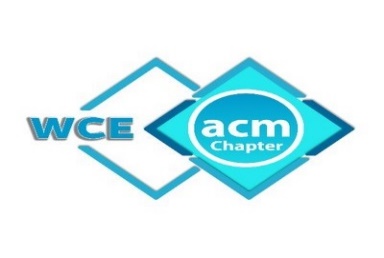 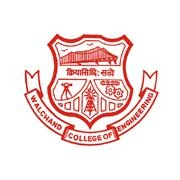 RSC 2021 Presentation Guidelines
Title of the Paper
Author Name 
Author Affiliation
If you wish to show affiliation logos, put them only on title page.
1
Fifth National Research Symposium on Computing RSC 2021 (19-21 March, 2021)
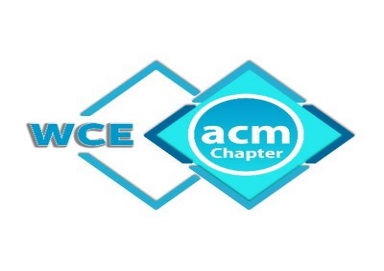 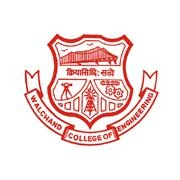 Purpose of this Presentation
This presentation  
contains recommended guidelines for electronic slide preparation

provides an electronic template
The file you are reading has settings, colors and fonts that make it easy to read
You may edit this file and replace our slides with your presentation
2
Fifth National Research Symposium on Computing RSC 2021 (19-21 March, 2021)
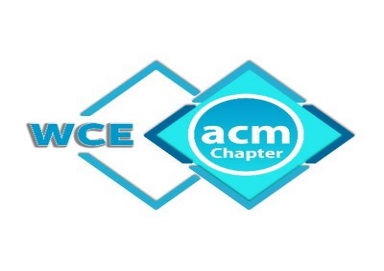 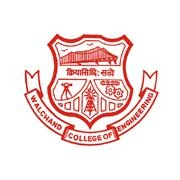 Typical Presentation Flow
Title slide 
Outline slide of your talk
Introduction / Motivation / Problem or Challenge
Details of work
State how your results compare to other reported work.
Conclusion slide
Backup slides if desired
3
Fifth National Research Symposium on Computing RSC 2021 (19-21 March, 2021)
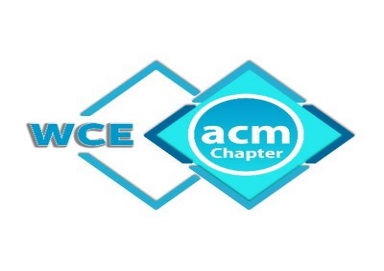 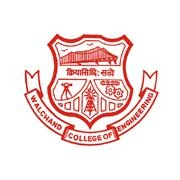 Style Guidelines
Use short phrases, not long sentences
Use Arial (or similar) sans serif font
This line uses Helvetica 24 pt. bold
This is Calibri 24 pt. bold
The rest of the document uses Arial bold
28 Point or larger for titles
This font is 16 pt.  If you use fonts that are smaller than 18 point, people in the back of the room cannot read your slide.
4
Fifth National Research Symposium on Computing RSC 2021 (19-21 March, 2021)
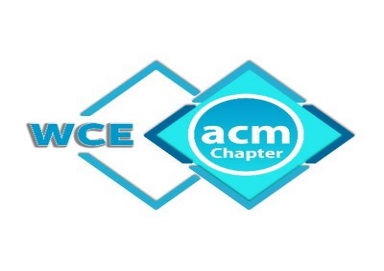 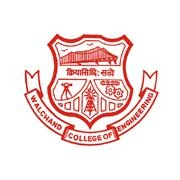 Style Guidelines (cont..)
Goal of one slide in 1 to 2 minutes
Each slide should have a title
Limit  ~ 9 lines of text
Limit  ~ 7 words per line
Slides sized for “On Screen Show”
Slide orientation:   Landscape
5
Fifth National Research Symposium on Computing RSC 2021 (19-21 March, 2021)
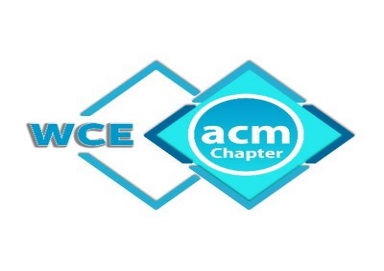 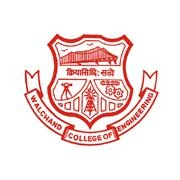 Contrast
Choose high contrast font color
Use dark lines/text on a light background
Foreground:  Black, Blue, Red
Background:  White
Caution:  Yellow, grey or cyan lettering and lines are unreadable when projected
6
Fifth National Research Symposium on Computing RSC 2021 (19-21 March, 2021)
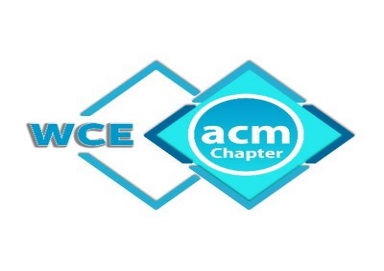 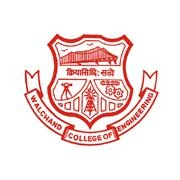 Display Speed
Slides should display without delay
Do not distract the audience with any transition effects
Avoid use of slow graphics, fonts and special effects – use video clips only if absolutely essential.
Do not use sound effects
7
Fifth National Research Symposium on Computing RSC 2021 (19-21 March, 2021)